Solving Unknowns in Proportions
Mrs. McKay 
January 14, 2013
RATIOS & PROPORTIONS
Are the following proportions?
FALSE – Not a proportion
FALSE – Not a proportion
TRUE – this is a proportion
TRUE – this is a proportion
Cross Multiply
When you multiply the first number in the first ratio by the second number in the second ration AND you multiply the first number in the second ratio by the second number in the first ratio.
Examples
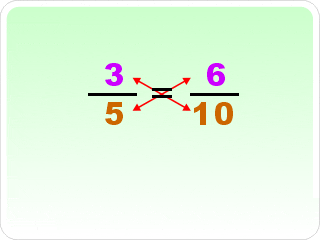 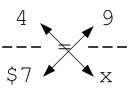 With an Unknown Variable
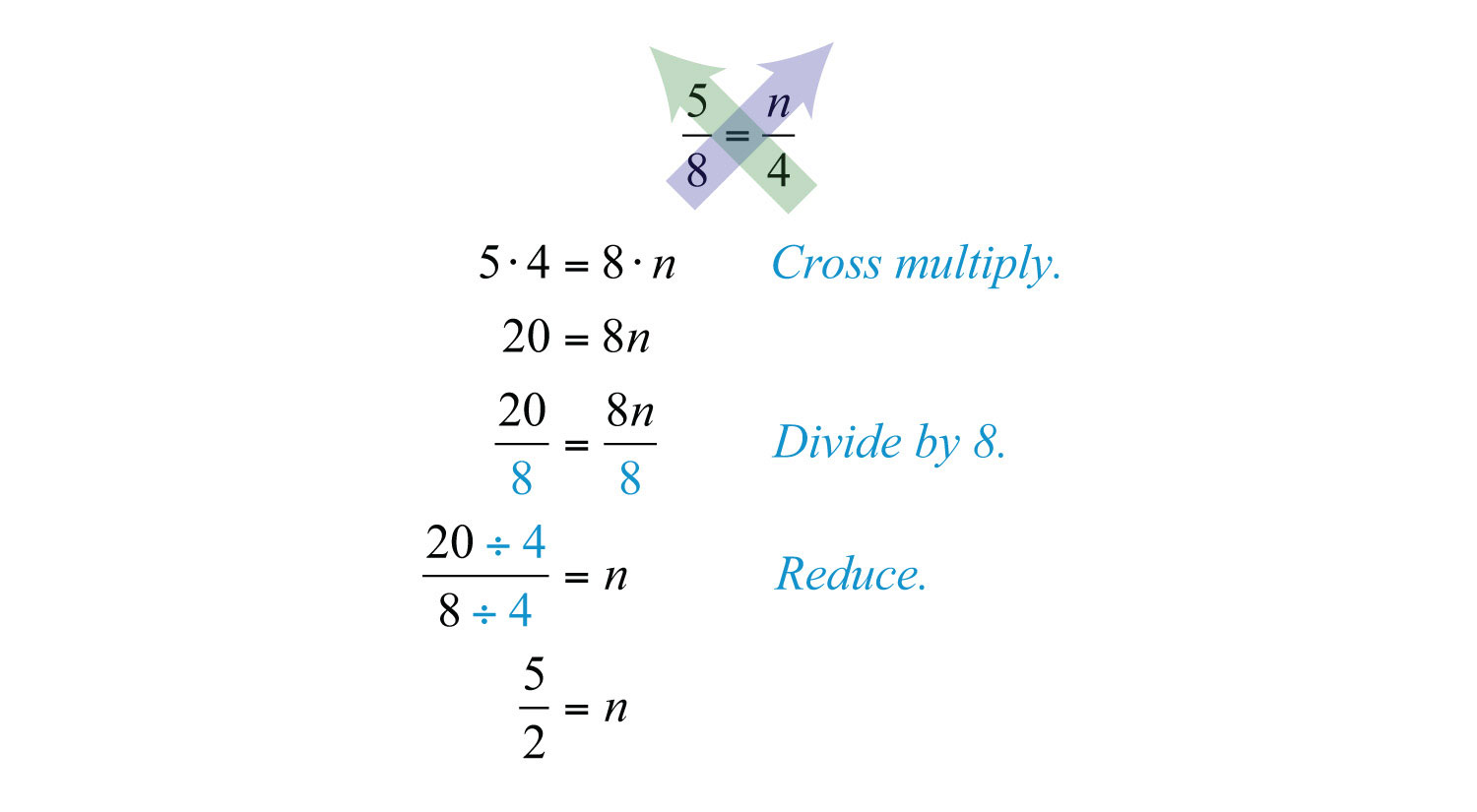 RATIOS & PROPORTIONS
Find the missing numbers to make the following proportions.
10     10
9     9